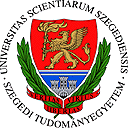 Introduction to the Comparative Entertainment Law
Dr. István Harkai PhD, Assistant Lecturer
University of Szeged Faculty of Law and Political Sciences
Institute of Comparative Law and Legal Theory
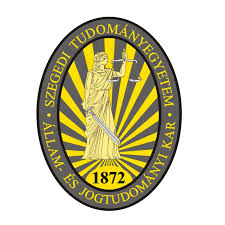 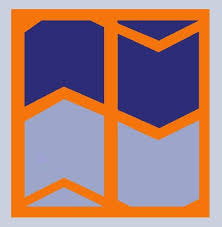 Actors of the creative industry Comparative Perspective
[Speaker Notes: https://hu.wikipedia.org/wiki/Antonio_Vivaldi#/media/F%C3%A1jl:Vivaldi.jpg]
Authors
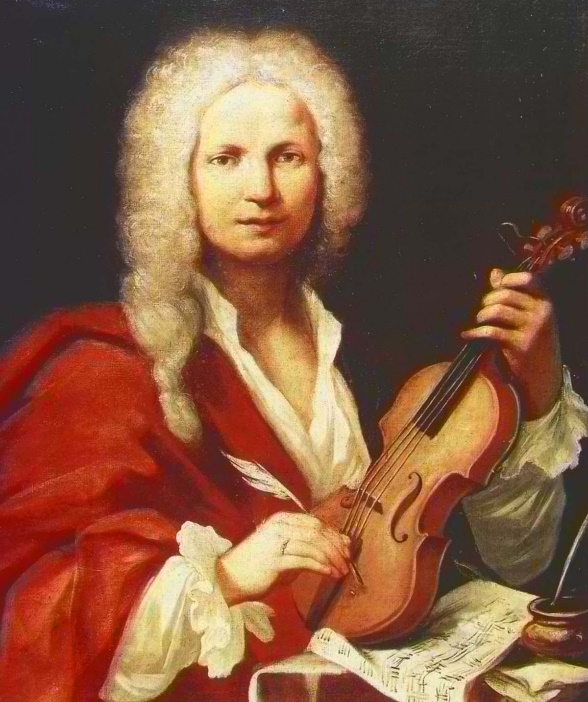 Who is an author?
Creator of the work (sweat of the brow).
How long is a work protected? LIFE+70
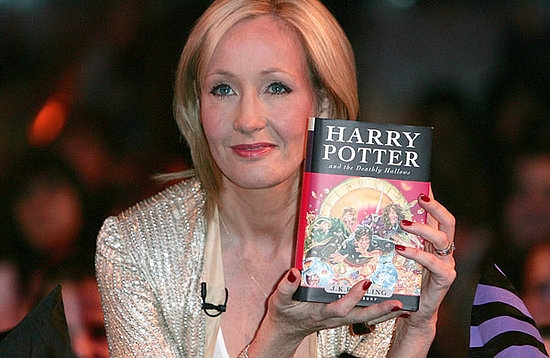 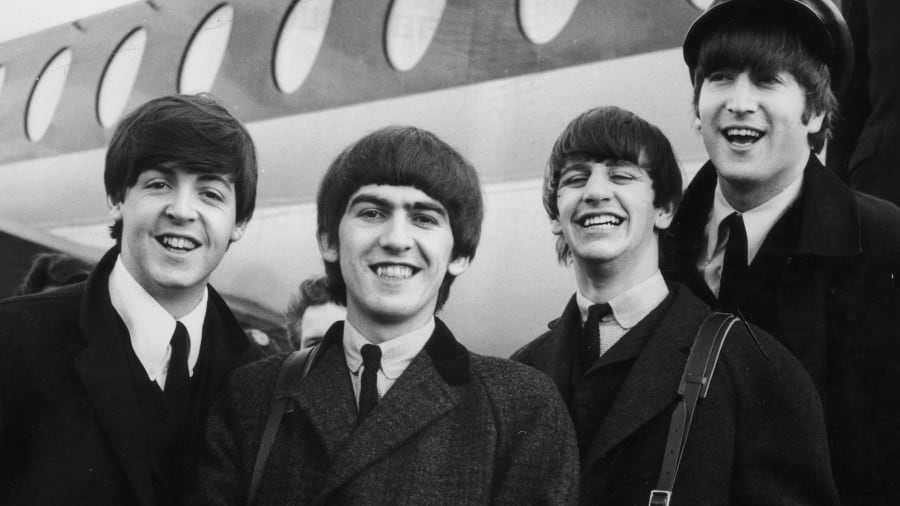 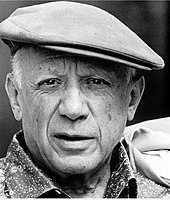 [Speaker Notes: https://karrierologia.com/wp-content/uploads/2017/07/jk-rowling-harry-potter.jpg
https://upload.wikimedia.org/wikipedia/commons/thumb/9/98/Pablo_picasso_1.jpg/170px-Pablo_picasso_1.jpg
https://image.cnbcfm.com/api/v1/image/103909159-GettyImages-3230586.jpg?v=1574111209&w=900&h=506]
Rights related to copyright
Holders of related rights (neighbouring rights): facilitating the dissemination of copyright protected goods.
Not works but other achievements.
Protection of performers: interpreting works to the public.
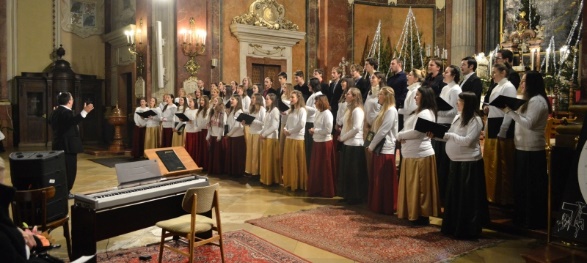 [Speaker Notes: https://www.aurin-choir.hu/wp-content/uploads/2019/02/nyito_vegyes.jpg]
Rights related to copyright
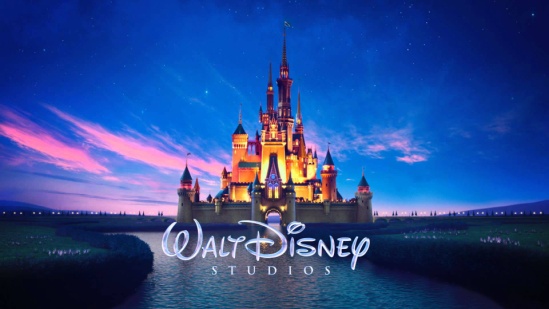 Phonogram producers,
Radio and television organisations,
Film producers.
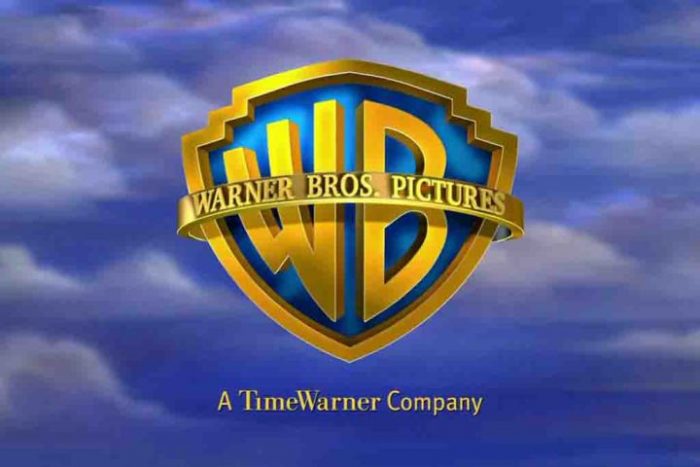 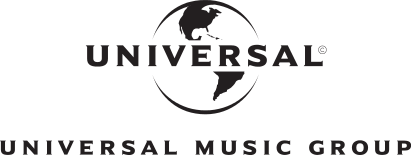 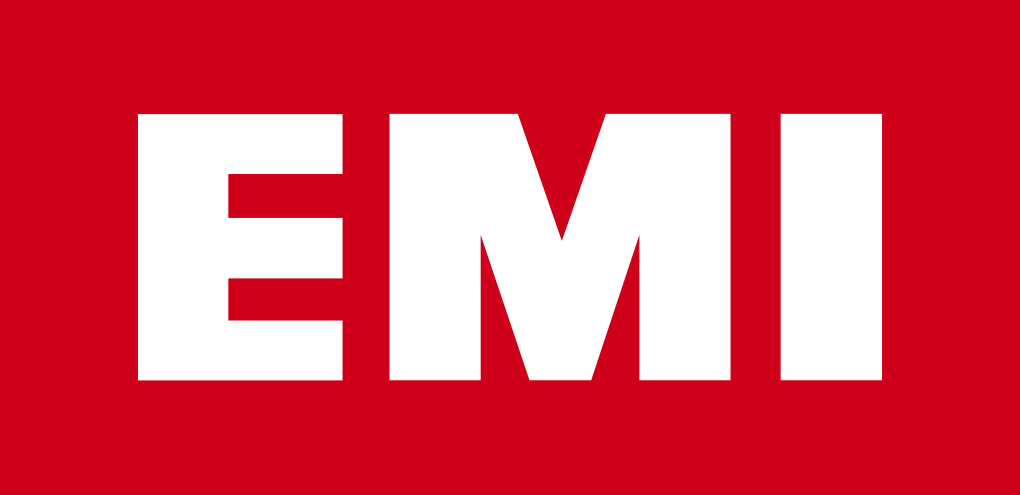 [Speaker Notes: https://sites.google.com/site/kartundisniy55/_/rsrc/1468750605100/config/customLogo.gif?revision=1
https://hu.wikipedia.org/wiki/EMI#/media/F%C3%A1jl:EMI_logo.svg
https://www.universalmusic.com/wp-content/uploads/2015/09/universal-music-group-logo.png
https://amerikaimesek.hu/wp-content/uploads/2019/03/warner_bros-_pictures_intro-700x467.jpg]
Thank you for your attention
Harkai István (harkai.istvan89@gmail.com; harkai.istvan@juris.u-szeged.hu)
Blog: Copy 21 (http://copy21.com/).
This teaching material has been made at the University of Szeged, and supported by the European Union by the project nr. EFOP-3.6.2-16-2017-00007, titled Aspects on the development of intelligent, sustainable and inclusive society: social, technological, innovation networks in employment and digital economy. The project has been supported by the European Union, co-financed by the European Social Fund and the budget of Hungary.
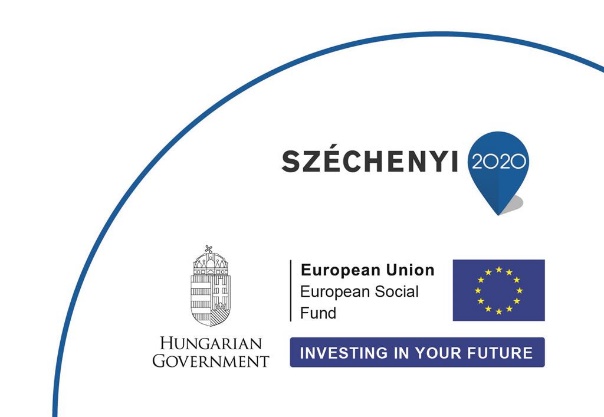 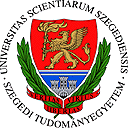